Scapular Fractures
Mostafa Mahmoud, MD
                                        Cairo University
AOTrauma Course
Cairo, May 2016
Introduction
Traditionally treated nonoperatively with acceptable results

Operative treatment more recently prescribed, surgery safe and effective

Deficient literature
Objectives
Anatomic considerations
Incidence
Types
Surgical 
Indications
Approach
Fixation methods
# Scapula
Forget about the Scapula
90% Associated injuries  Mortality
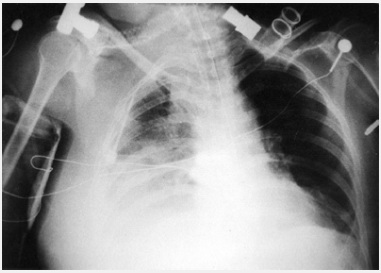 Associated fractures
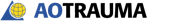 [Speaker Notes: Scapular fractures result from high-energy trauma and have a very high rate of associated injuries, as would be expected. 

Associated fractures with the highest rates are those around the shoulder girdle, ribs, clavicle, skull, and humerus.]
Associated injuries
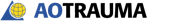 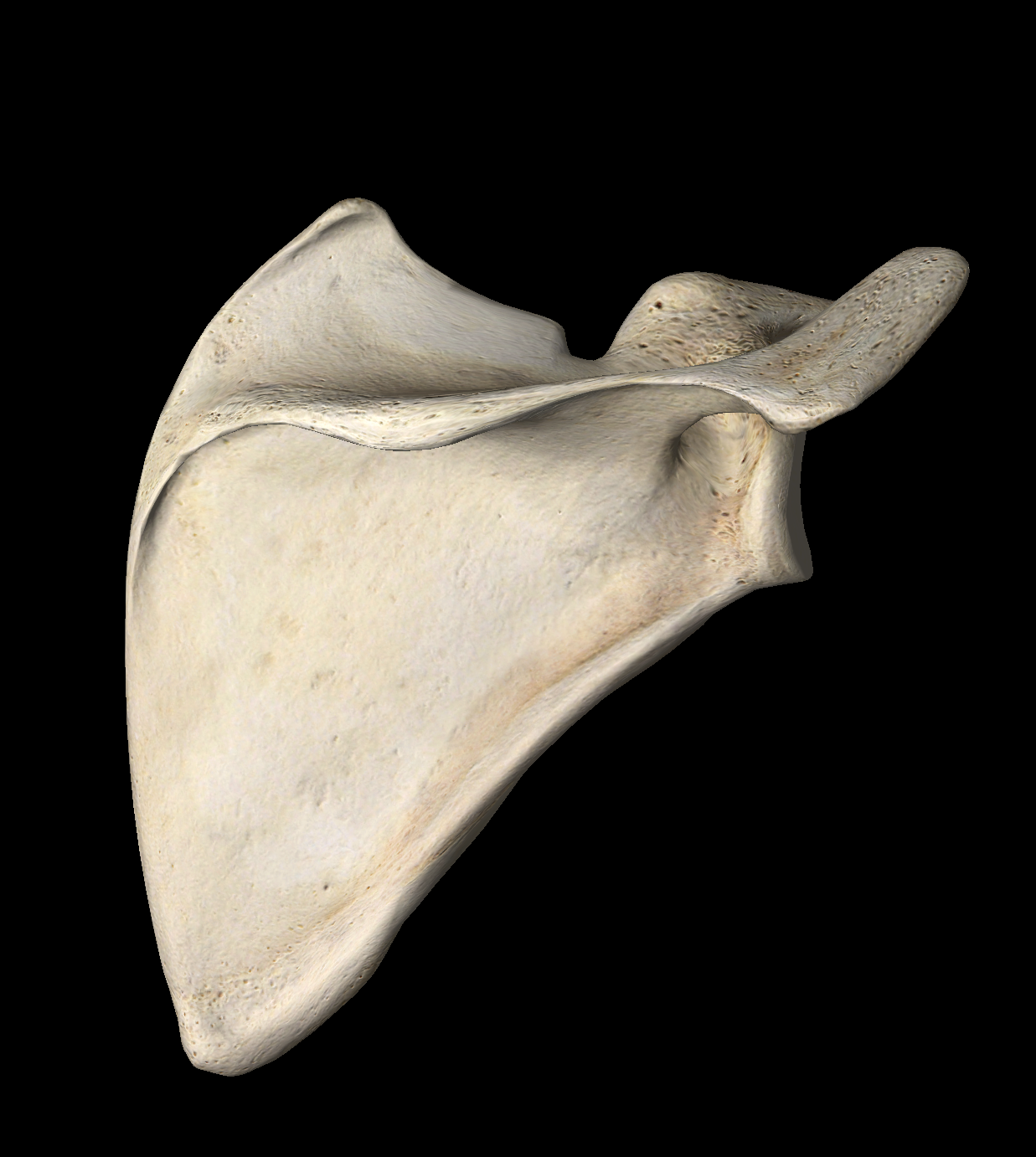 Incidence
15% Co & Ac
3–5% of shoulder girdle 
< 1% of all broken bones
10%
IAG
50% Body
25% Neck
Age and Sex
25-40 M
60-70 F
High Energy
High Energy
Body
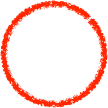 Mechanism
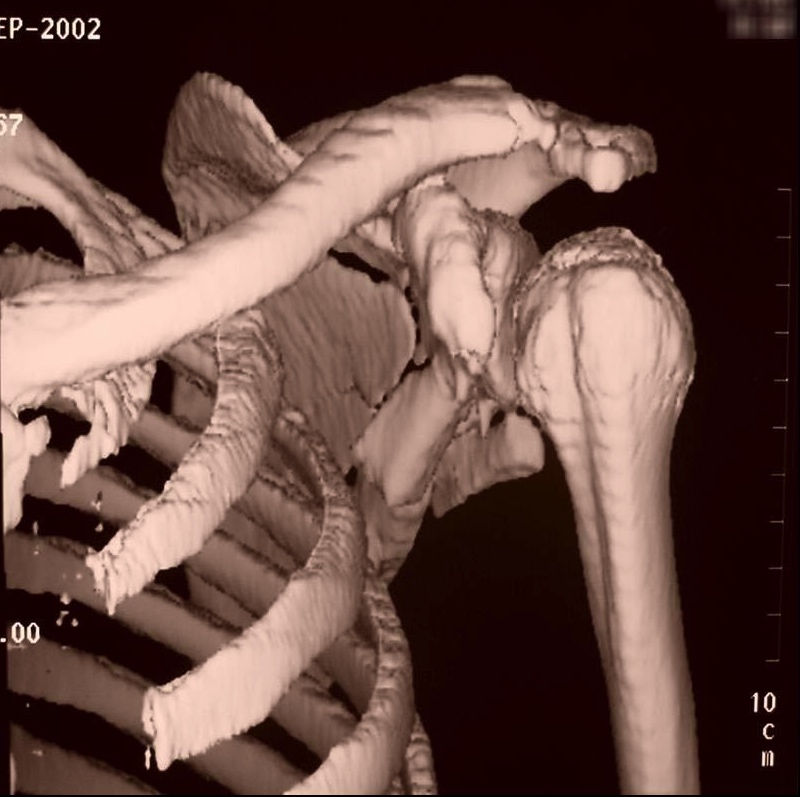 Direct blow
Humeral head
Avulsion
Stress
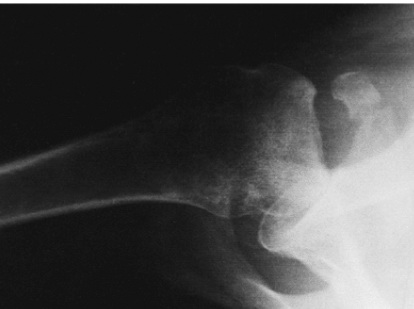 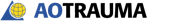 Trauma Series
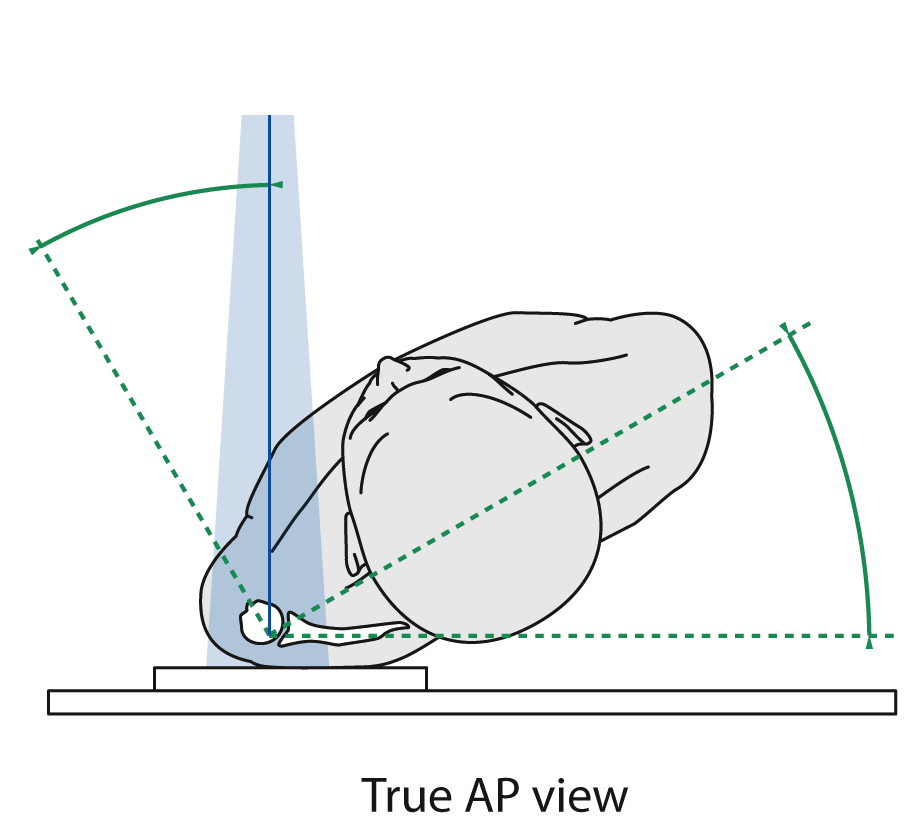 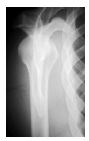 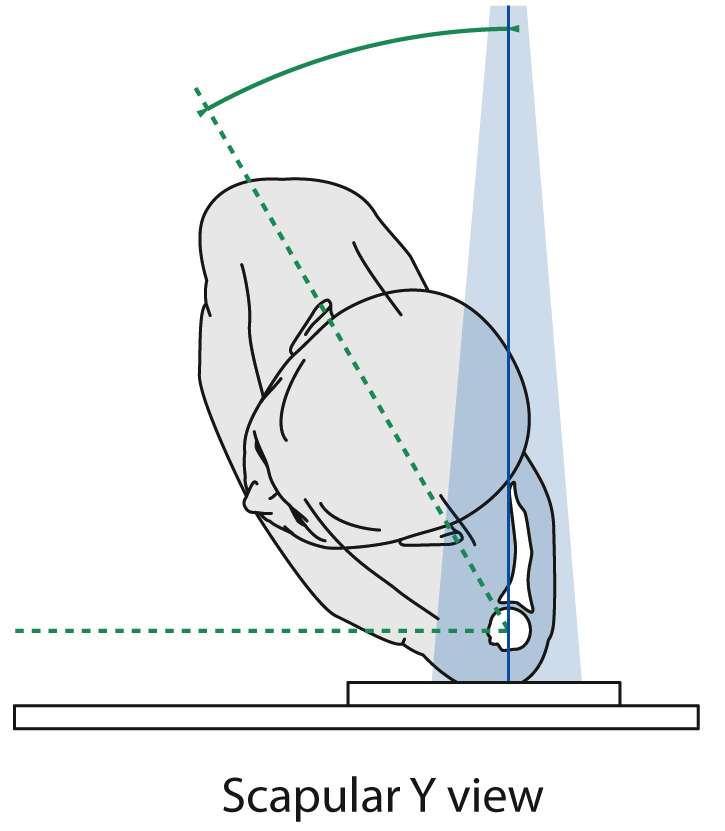 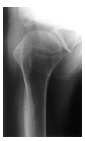 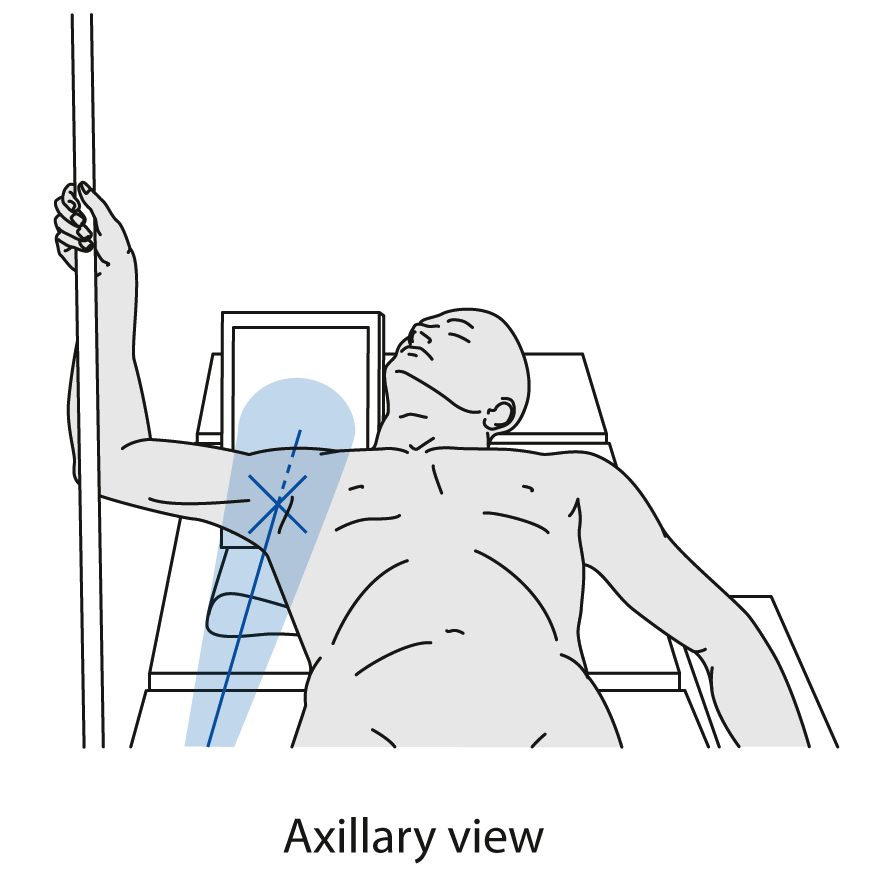 Sequence
What happens when not treated
SSSC
Types of fractures 
Most common surgical indications
The most widely used approaches 
Classic case example
[Speaker Notes: References:

Ada JR, Miller ME. Scapular fractures. Clin Orthop Relat Res. 1991;269: 174–180.

Egol KA, Connor PM, Karunakar MA, et al. The floating shoulder: clinical and functional results. J Bone Joint Surg Am. 2001;83:1188–1194.]
Problems can develop after displaced fracture of the scapula
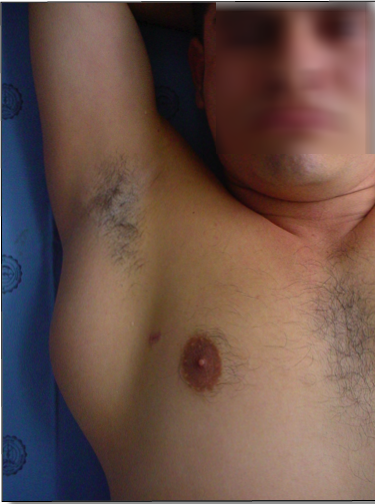 Altered shoulder girdle function 
Malalignment 
Dysfunction of the   rotator cuff  Impingement- type pain
Scapulothoracic dyskinesis  disturbed rhythm
Arthrosis
[Speaker Notes: References:

Ada JR, Miller ME. Scapular fractures. Clin Orthop Relat Res. 1991;269: 174–180.

Egol KA, Connor PM, Karunakar MA, et al. The floating shoulder: clinical and functional results. J Bone Joint Surg Am. 2001;83:1188–1194.]
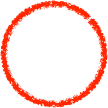 Superior Suspensory Shoulder Complex
Double disruption  altered mechanics
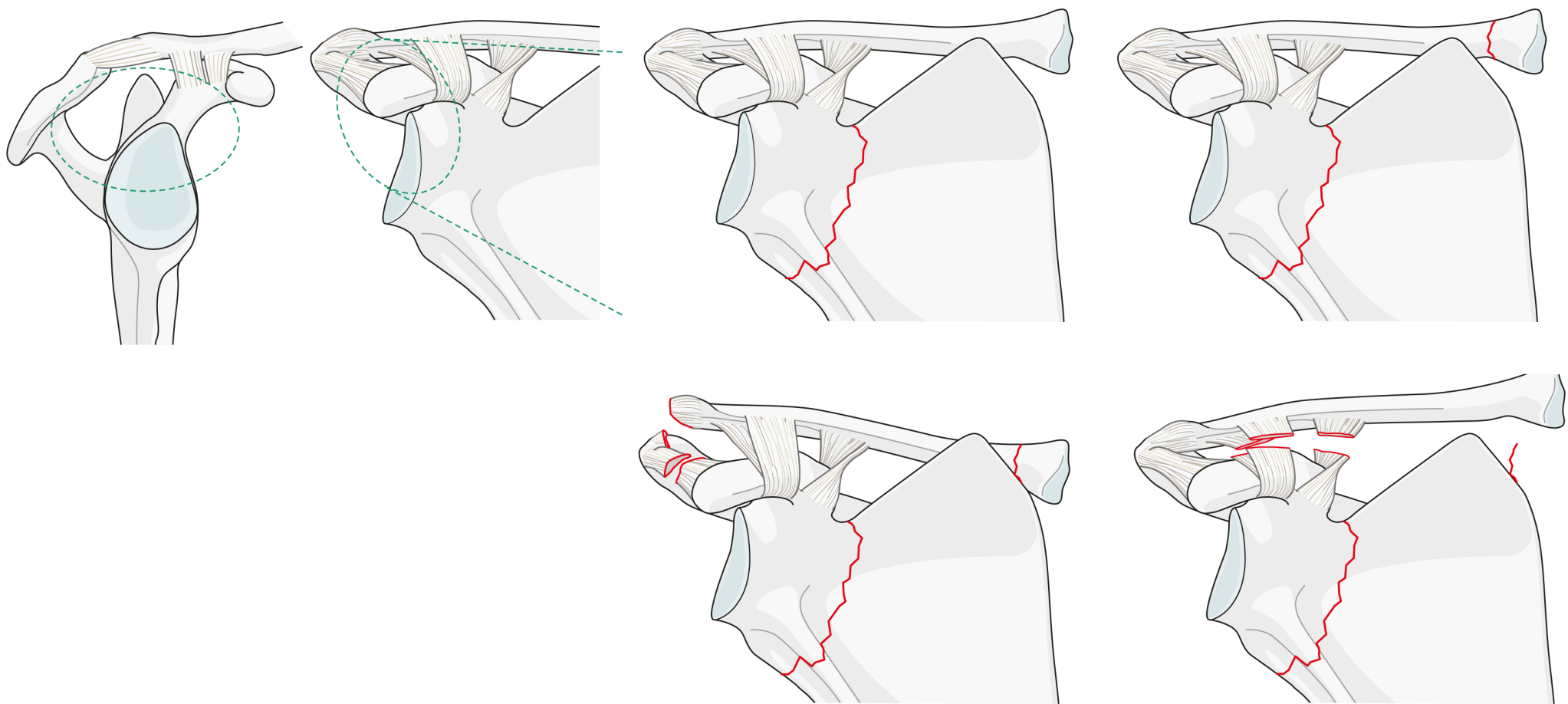 [Speaker Notes: The floating shoulder injury or double disruption of the superior suspensory shoulder complex is characterized as a clavicular fracture or an acromioclavicular separation injury in combination with an ipsilateral scapular neck fracture.]
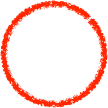 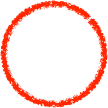 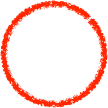 Which types of scapular fractures are treated surgically?
IA Glenoid fractures
Neck fractures
Ipsilateral clavicular fractures
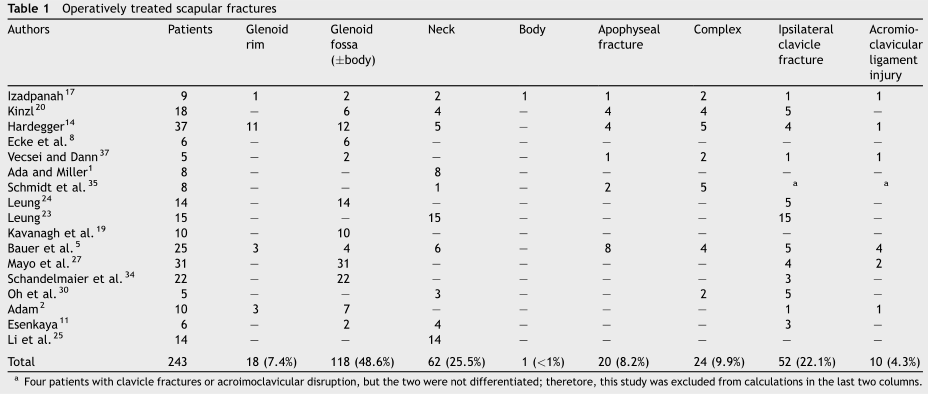 [Speaker Notes: In published series of factures treated with surgery, there is a preponderance of glenoid fossa and glenoid neck fractures. Many of them had ipsilateral clavicular fractures.]
Body fractures
90% may be treated CONSERVATIVE
Sling for comfort, up to 10–14 days
Pendulum and passive/AAROM for 4–6 weeks
AROM at 6–12 weeks
Strengthening for more than 8–12 weeks

Improvement in strength and ROM for up to 1 year
Body fractures
Medialization 
+ 10–20 mm
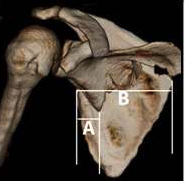 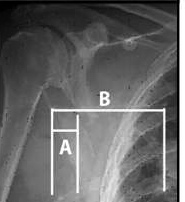 [Speaker Notes: Some have suggested operation based on a medialization of the glenoid fossa. If looked at on a chest x-ray, it may be that the medial fragment is lateralized, and not that the joint is medialized.

References:

Romero J, Schai P, Imhoff AB. Scapular neck fracture – the influence of permanent malalignment of the glenoid neck on clinical outcome. Arch Orthop Trauma Surg. 2001 June, 12(16); 313–316.]
Body fractures
Glenopolar angle 
>20° difference
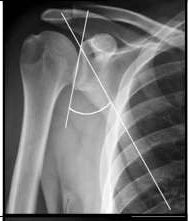 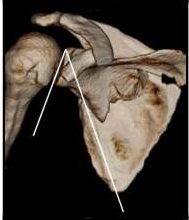 .
[Speaker Notes: Change in the glenopolar angle by 20 degrees or more (compared to opposite shoulder) has also been suggested as operative indication.

References:

Kim KC, Rhee KJ, Shin HD, et al. Can the glenopolar angle be used to predict outcome and treatment of the floating shoulder? J Trauma. 2008 Jan;64(1):174–178.]
Body fractures
Angulation 
> 30°
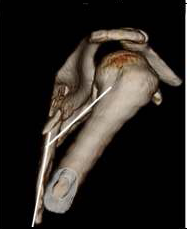 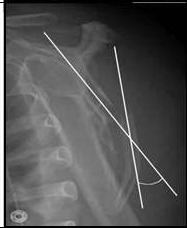 [Speaker Notes: Angulation measured on the scapular Y-view of more than 30 degrees has been suggested as operative indication.

References:

Romero J, Schai P, Imhoff AB. Scapular neck fracture the influence of permanent malalignment of the glenoid neck on clinical outcome. Arch Orthop Trauma Surg 2001;121:313–316.]
Body fractures
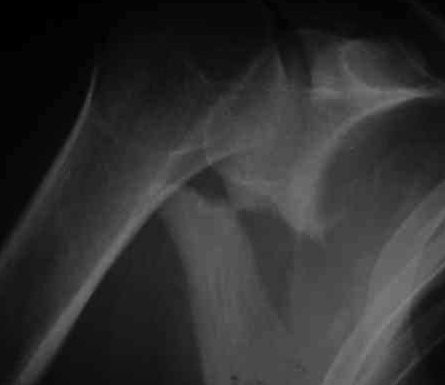 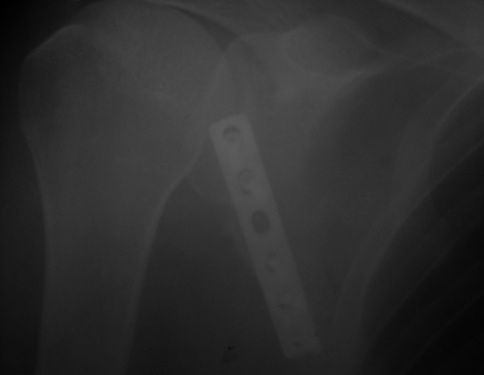 [Speaker Notes: Two months after injury, this displaced fracture was operated. Callus was taken down to realign the bone.]
Apophyseal fractures
Apophyseal fractures
Acromial non-union
Acromial non-union
DD [Os Acromial]
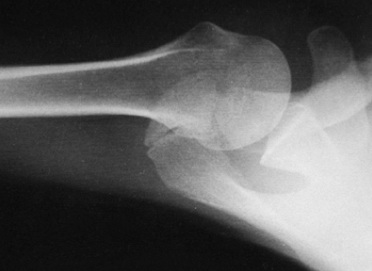 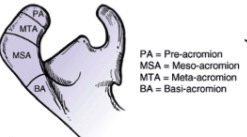 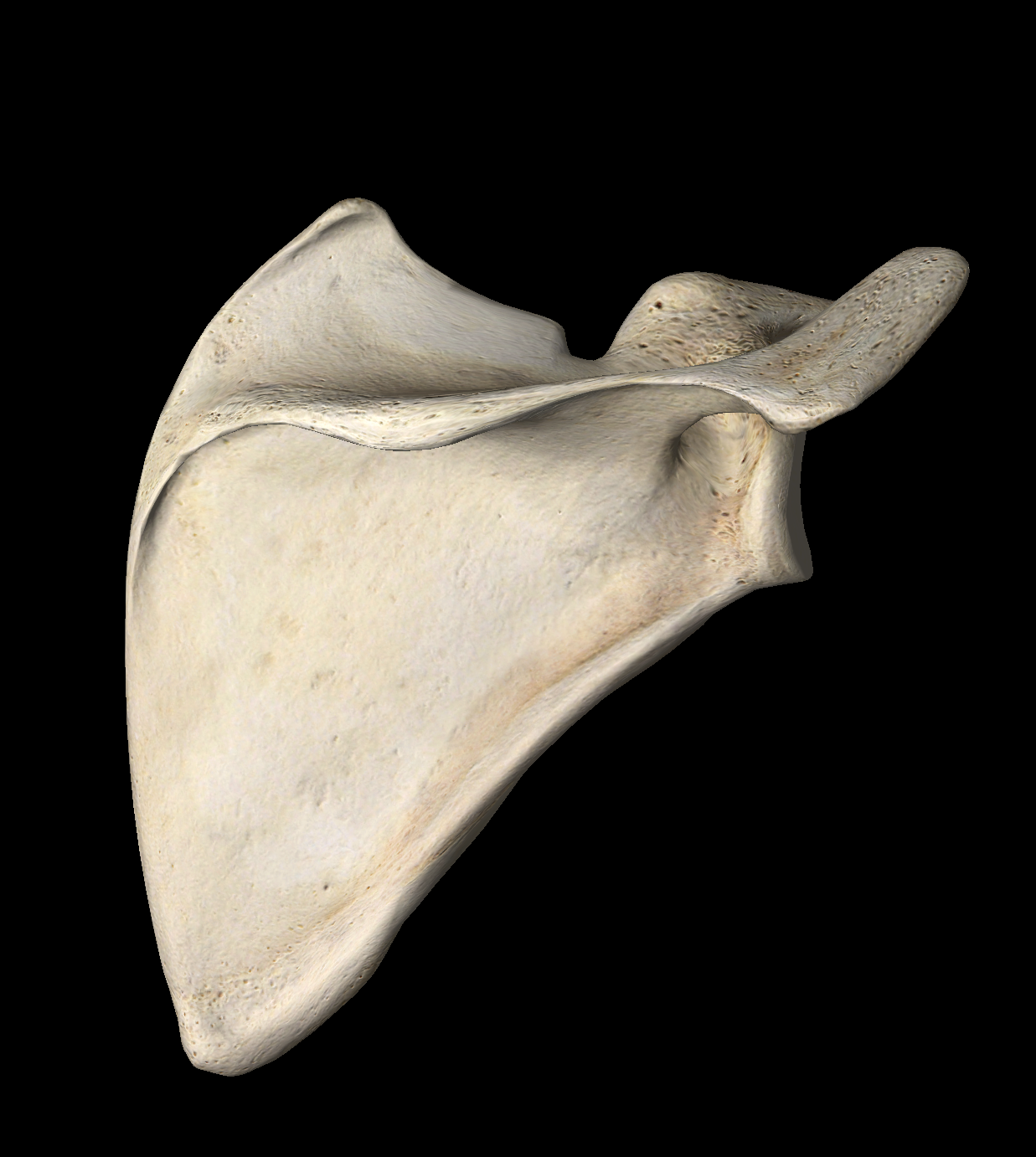 Co & Ac
Body
Neck
Neck fractures
Share common surgical indications as body fractures
Neck fractures
>10mm
Gleno-Polar angle <20
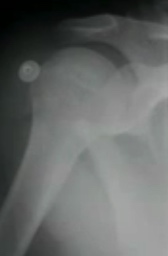 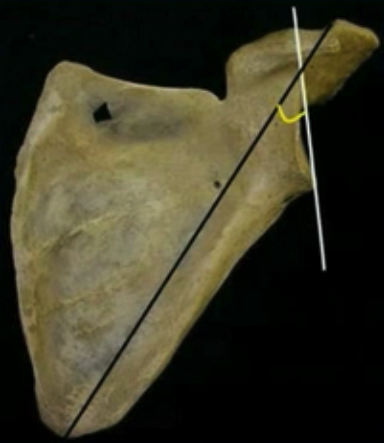 Neck fractures
Angulation > 30
Floating Shoulder
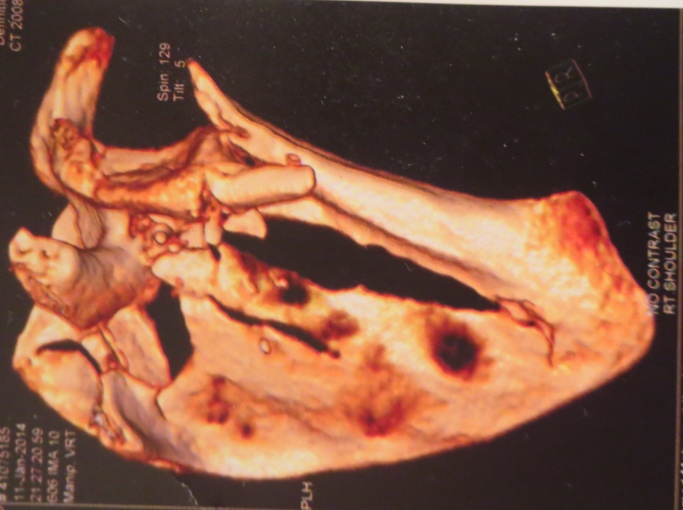 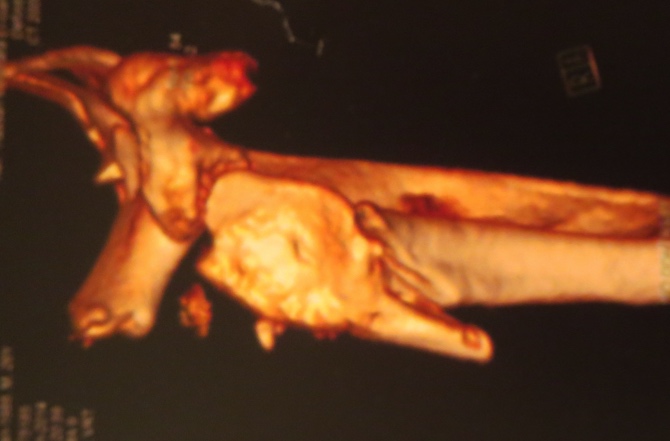 Discussed in the case example
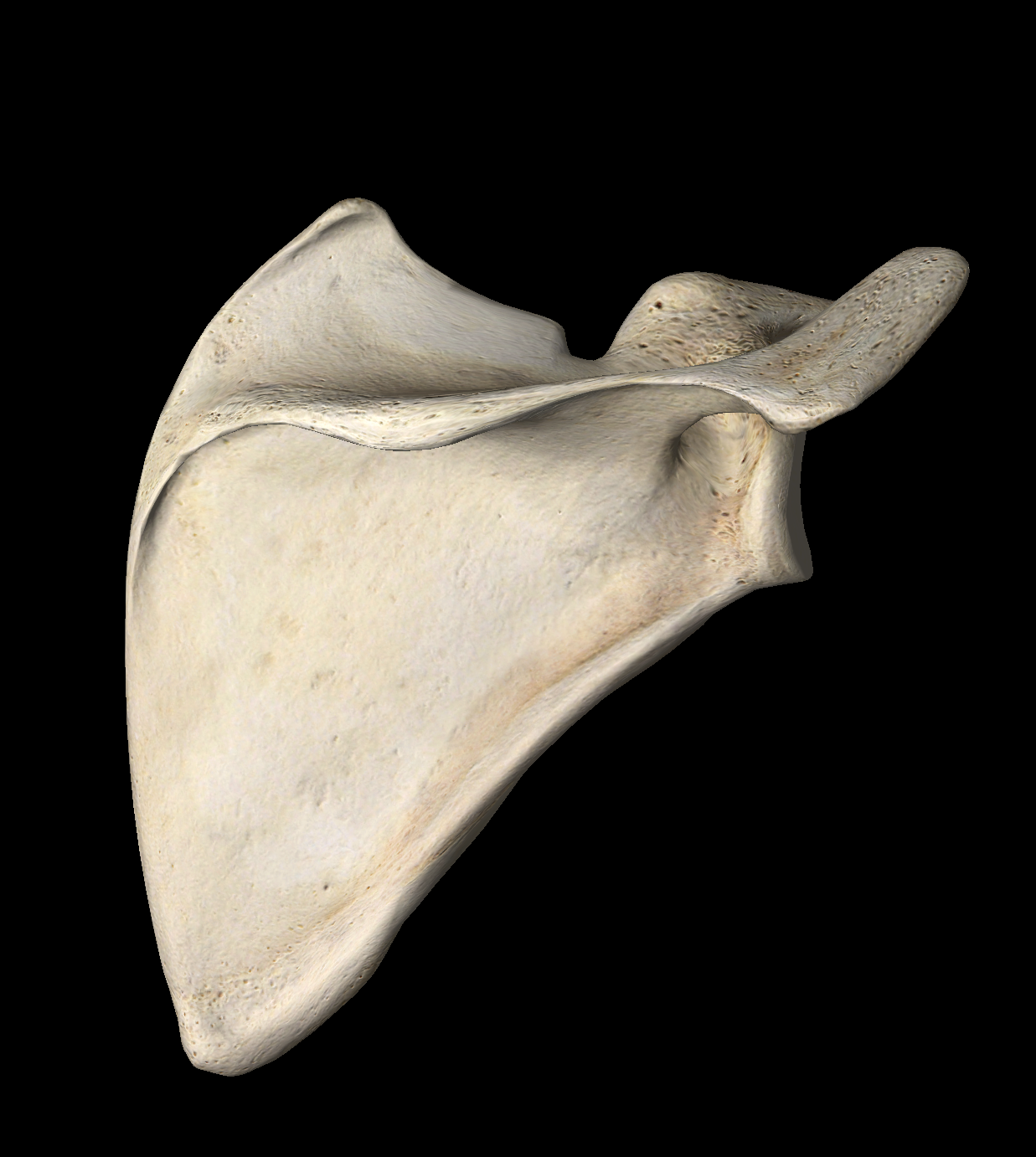 Co & Ac
Glenoid
Body
Neck
Intra-articular Glenoid fractures
Bony labral fractures
25%
5mm
Subluxation
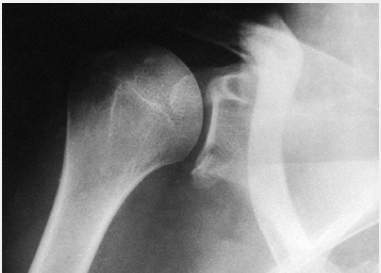 Intra-articular Glenoid fractures
Transverse glenoid fractures
Gap >5mm 
Step-off >2mm
Intra-articular Glenoid fractures
Exit
Superior
Medial
Inferior
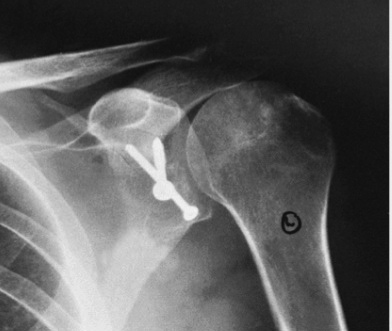 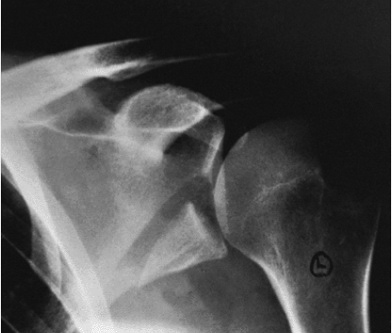 Intra-articular Glenoid fractures
Inferior exit
 Subluxation
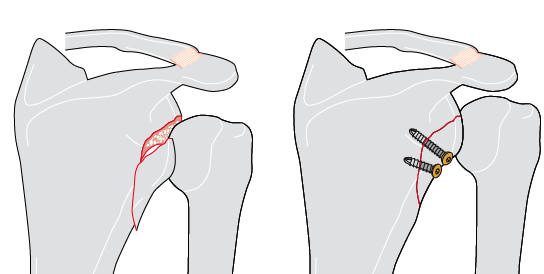 Intra-articular Glenoid fractures
Superior exit
Flexed coracoid
Narrow outlet
Intra-articular Glenoid fractures
Screws direction
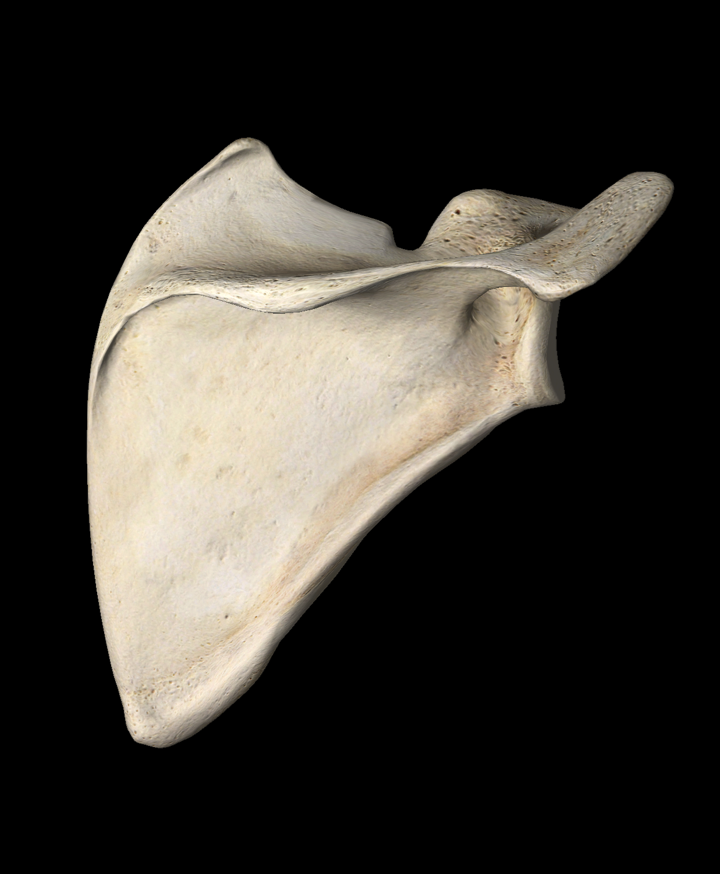 Coracoid osteotomy
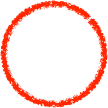 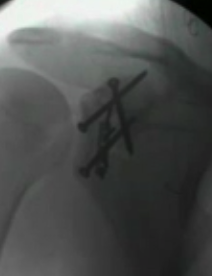 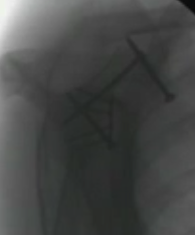 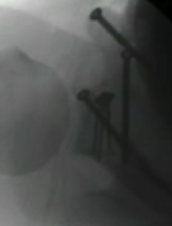 Intra-articular Glenoid fractures
Medial exits
Intra-articular Glenoid fractures
Medial exits
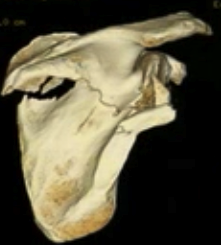 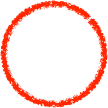 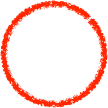 Intra-articular Glenoid fractures
Medial and lateral border fix
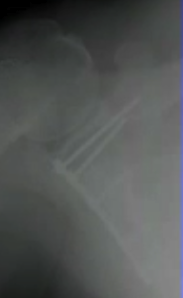 Intra-articular Glenoid fractures
Comminuted
IA Glenoid fractures: Ideberg
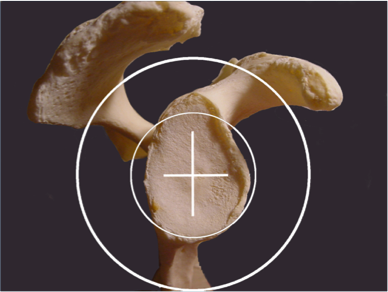 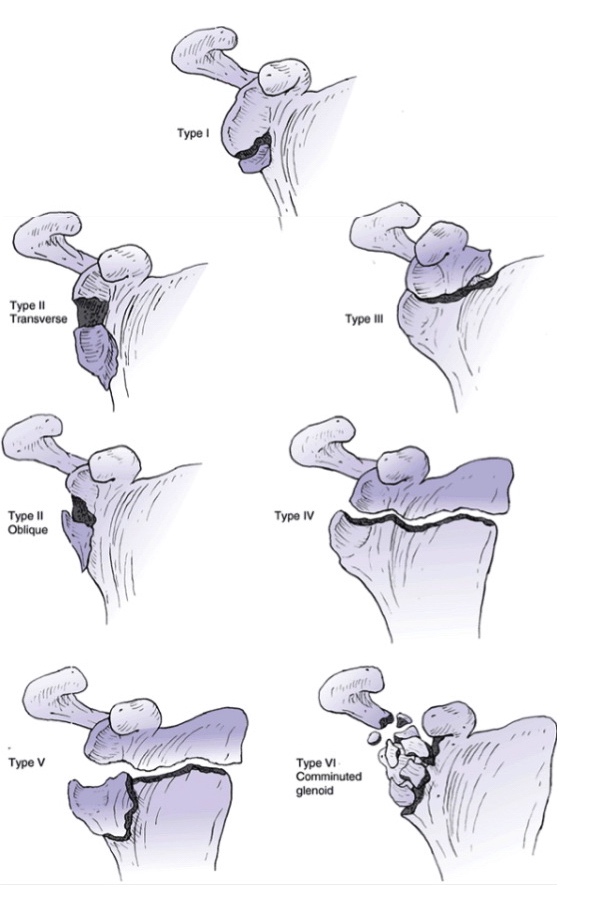 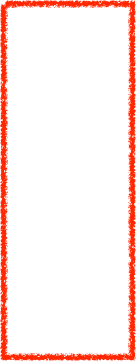 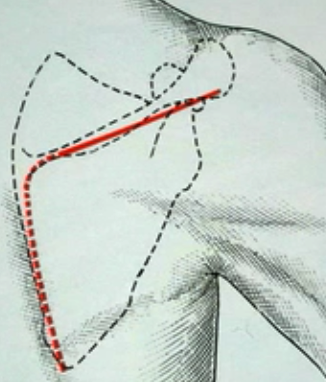 Surgical Approachs
Majority of fractures are best approached posteriorly
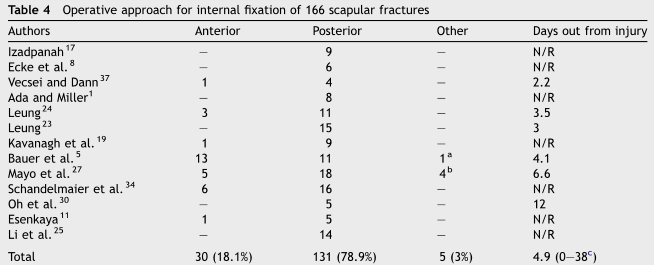 [Speaker Notes: References:

Lantry JM, Roberts, CS, Giannoudis PV. Operative treatment of scapular fractures: A systematic review. Injury. 2008 Mar;39(3):271–283.]
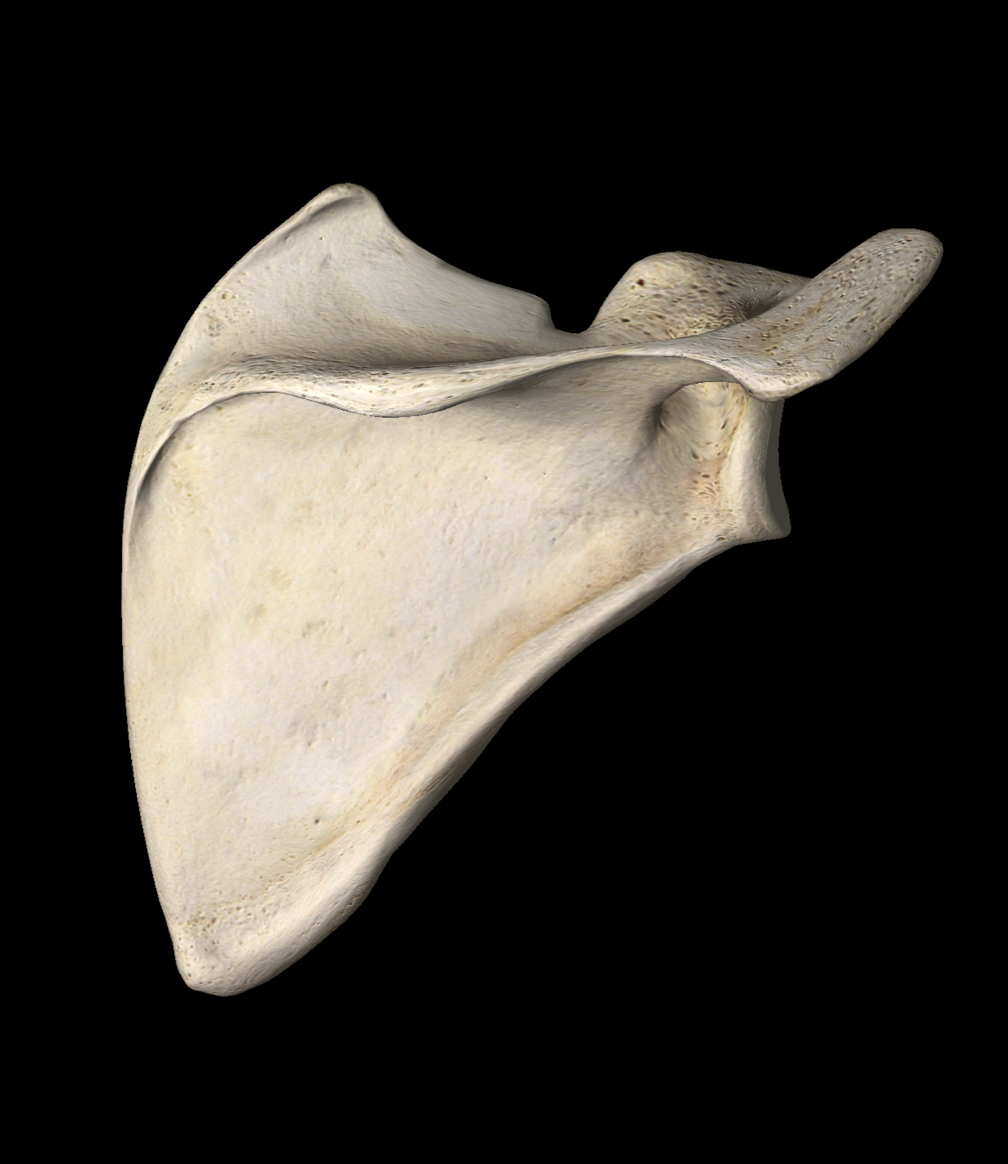 Plate positioning
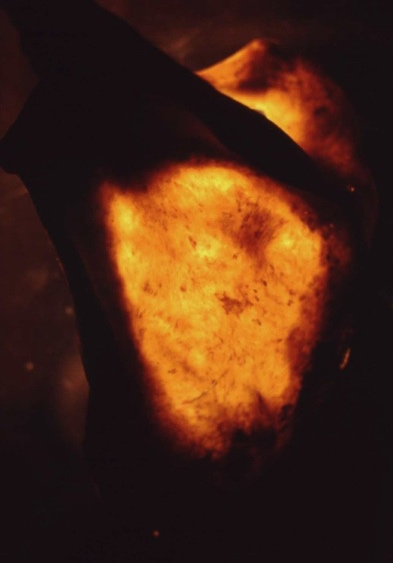 Areas strong enough to support fixation:
Scapular spine
Glenoid neck
Borders of the scapula
Scapula trans-illumination
A case example [floating shoulder]
Neck and Clavicle
A case example [floating shoulder]
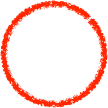 A case example [floating shoulder]
Conclusion
Associated injuries
Surgery is needed in some patients
Extensile approach
Posterior approach is the most commonly used
Conclusion
Neck & Body
Glenoid Fossa
Angulation
30 in Y-scapular view 
<20 GPA

Displacement
1cm

Floating Shoulder
Incongruency 
Gap 5mm ????
Step-off 2mm

Subluxation

Narrow Outlet